Занятие
3-19
Найди 6 отличий
Спит и видит сон…
АССОЦИАЦИИ
Запоминаем пары слов
Платье 	– зола
Мачеха 	– сёстры
Дворец 	– бал
Фея 	– волшебство
Тыква 	– карета
Мыши 	– лошади
Крыса 	– кучер
Ящерицы 	– лакеи
Принц 	– незнакомка
Встреча 	– любовь
Часы 	– полночь
Туфелька 	- хрусталь
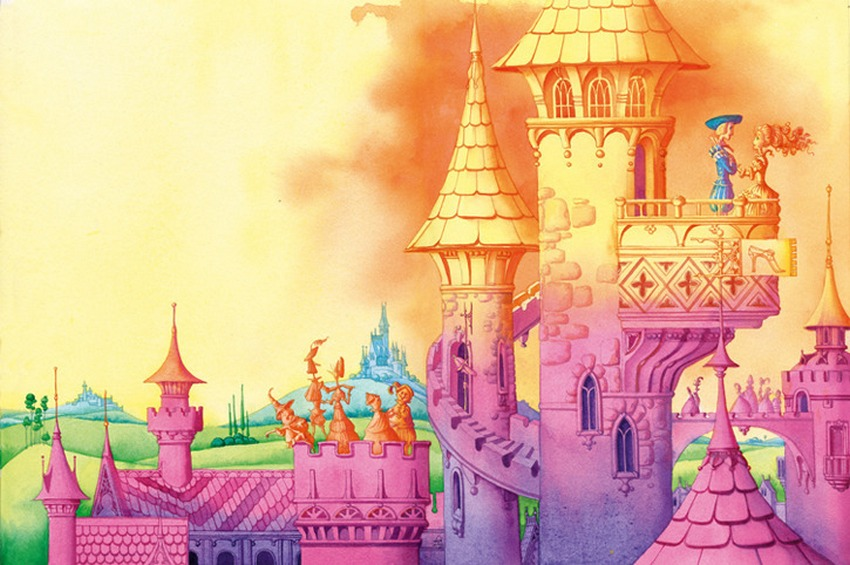 Выложи из деталей танграма изображение Золушки
Интересно что, в фильме 1947 г. «Золушка» главную героиню сыграла актриса Янина Жеймо. Во время съёмок фильма ей было 37 лет!
По какому принципу?
Вальс	Кадриль
Зал 	Дама
Бал	Полночь
По названию частей речи
По числу
По количеству букв
По родам
По количеству слогов
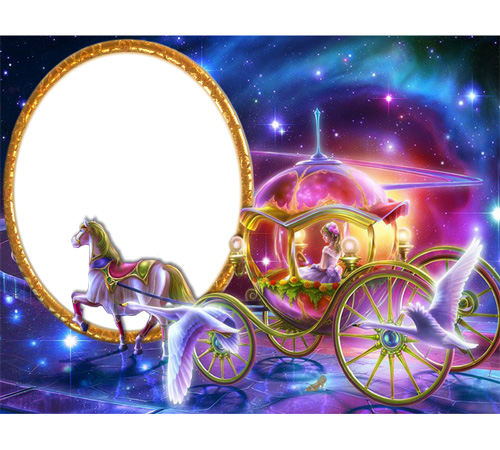 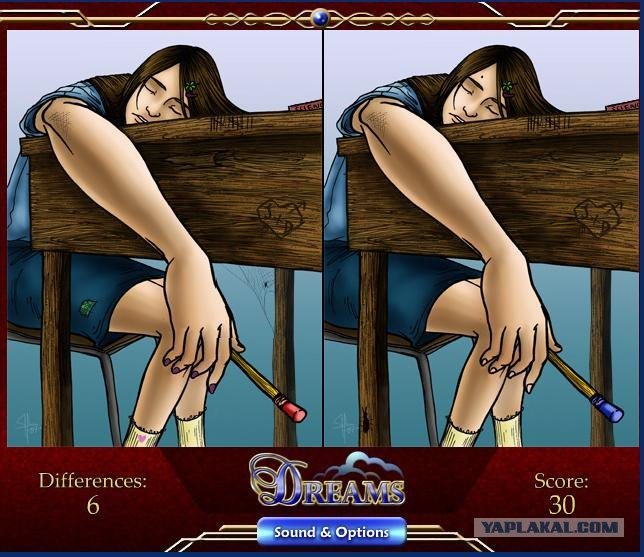 Какого рисунка не хватает?
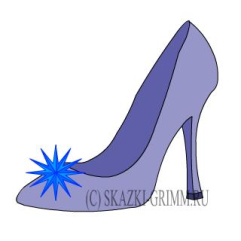 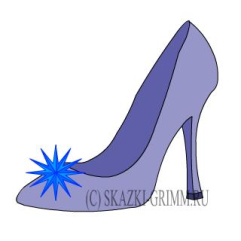 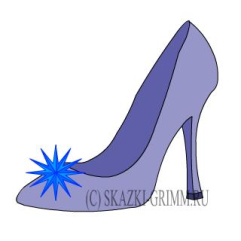 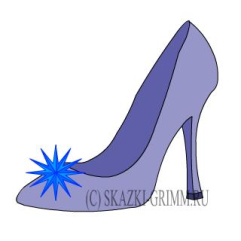 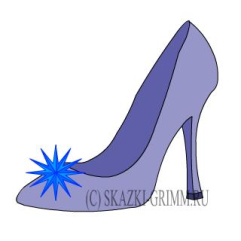 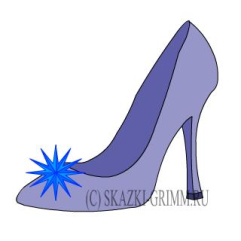 Соединялки
ПО КАКОЙ ТЕМЕ ПОСЛОВИЦЫ?
ЗА МАЛЕНЬКИМ ПОГНАЛСЯ –
КТО ЧУЖОГО ЖЕЛАЕТ,
ЗА ДВУМЯ ЗАЙЦАМИ ПОГОНИШЬСЯ –
КТО МАЛЫМ НЕДОВОЛЕН,
БЕРУТ ЗАВИДКИ
СКОРО СВОЁ ПОТЕРЯЕТ.
ТОТ БОЛЬШОЛГО НЕ ДОСТОИН.
БОЛЬШОЕ ПОТЕРЯЛ.
НА ЧУЖИЕ ПОЖИТКИ.
И ОДНОГО НЕ ПОЙМАЕШЬ.
Сидорова, к доске!
?
?
?
?
?
?
СИДОРОВА МОГЛА СПАТЬ НА ЛЮБОМ УРОКЕ. ВЫБЕРЕТЕ ВАРИАНТ И УЗНАЙТЕ УРОК!
ИТОГИ
Соедини крылатые слова стрелками с понятием того, чем они являются
Солнце русской поэзии
А Васька слушает да ест
Ахиллесова пята
Айболит 
Ромео и Джульетта
Ай, Моська! Знать она сильна…
Что такое хорошо и что такое плохо
Вавилонское столпотворение
Царевна Несмеяна
Имя сказочного героя К. Чуковского
Сжатая характеристика А.Пушкина
Героиня русской народной сказки
Образное выражение из древне-греческого мифа
Цитата из басни И.Крылова
Персонажи трагедии У. Шекспира
Название стихотворения В. Маяковского
Выражение из Библии
По какому принципу?
По родам
По принципу «члены семьи – профессии»
По количеству слогов
По числу
По частям речи 
По принципу «женщины – профессии»
Мама	       писатель
Бабушка		актёры
Соседка	 	поэты
Сестра	      каменщик
Найди правильные экологические связи
снегирь
журчалка
тля
рябина
бодяк полевой
Ответь на вопросы
Пять ступенек – лесенка, на ступеньках – песенка.
Самый важный в джазе он, серебристый …
Любимый музыкальный инструмент цыган.
Дословный перевод названия этого инструмента – «громко-тихо».
♪
♪
♪
Расставь числа
Расставь числа 6, 5, 4, 3, 2, 1 в кружках так, чтобы сумма чисел вдоль каждой прямой равнялась 12.
Проверь себя!
Расставь числа 6, 5, 4, 3, 2, 1 в кружках так, чтобы сумма чисел вдоль каждой прямой равнялась 12.
6
1
2
5
3
4
Какие виды спорта будут на олимпийских играх 2024 г.?
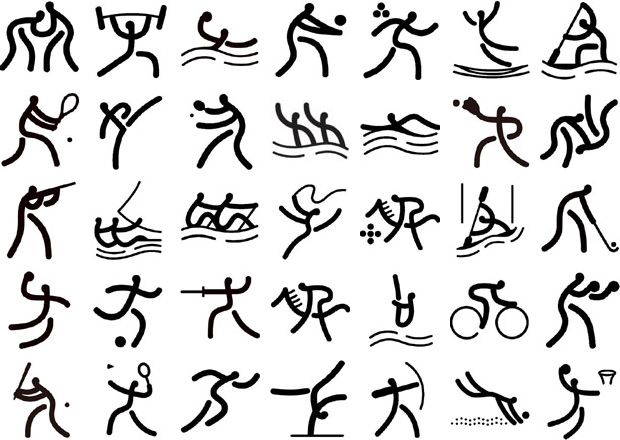 Подсчитаем количество плюсов
Вам понравилось занятие?